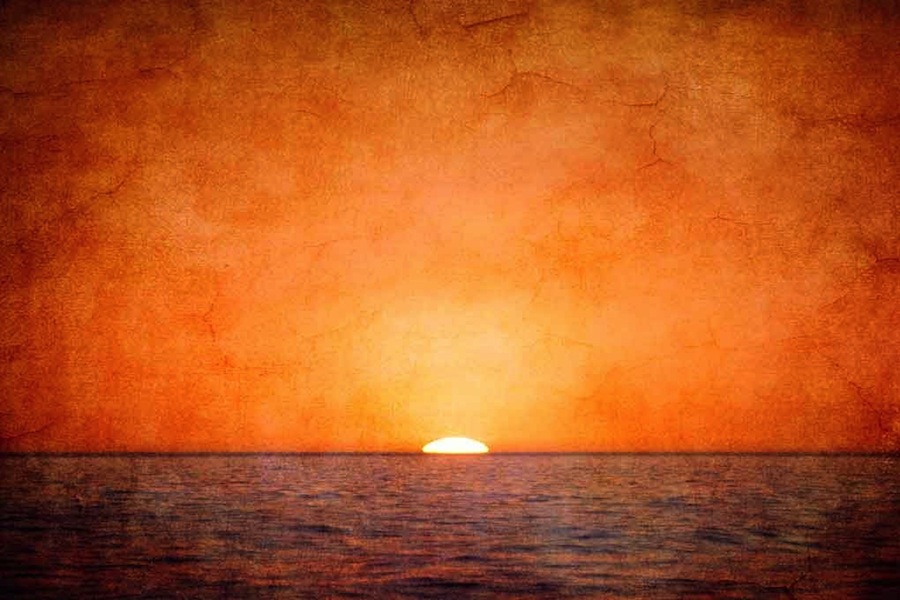 蒙神祝福的開始
The Beginning of Blessings
詩篇Psalms 100:1-5
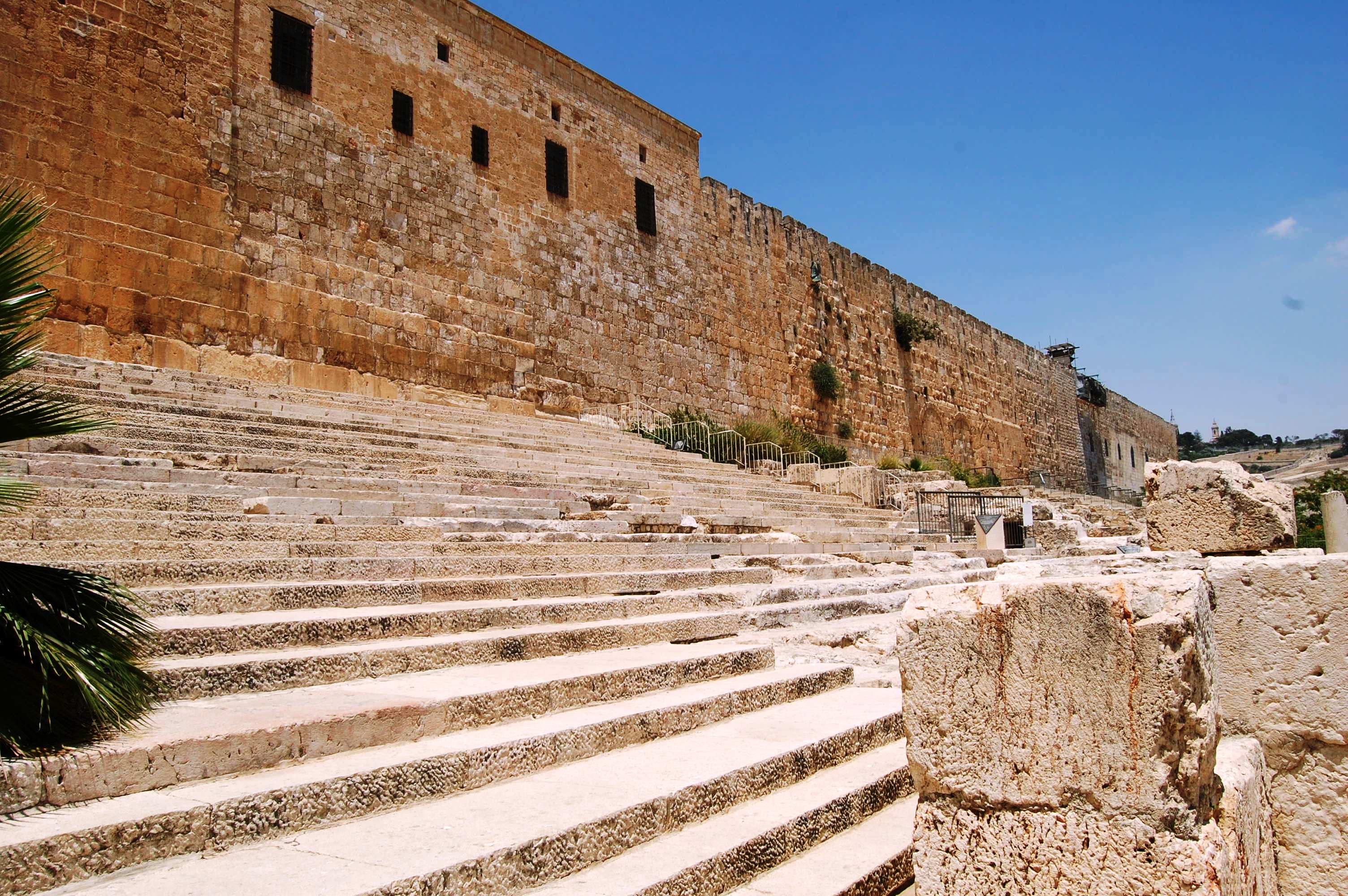 上行之詩
Psalms of Ascent
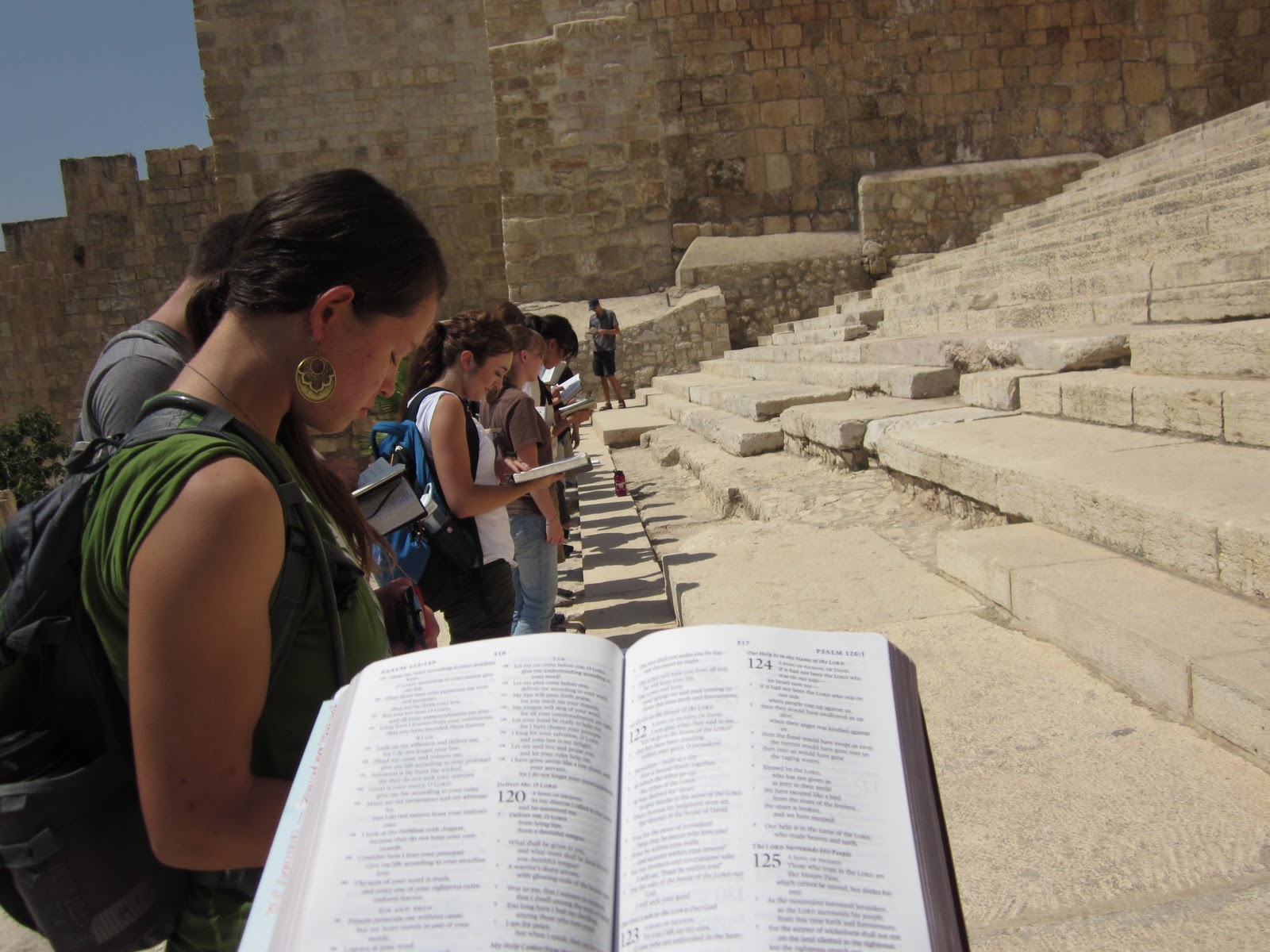 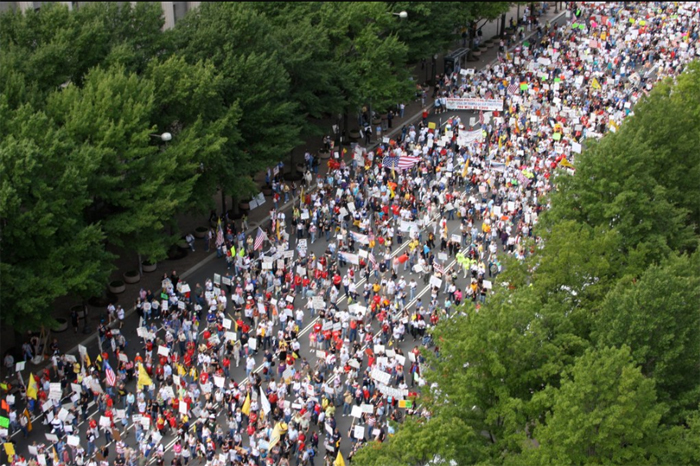 Million Man March: Stand in the Gap
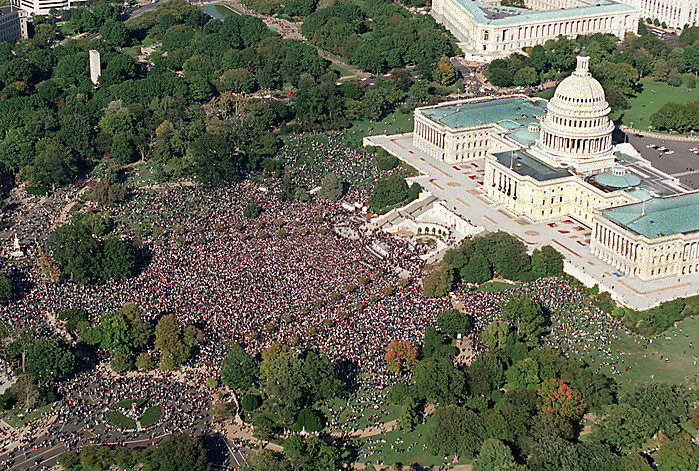 歡呼 raise-a-shout-you
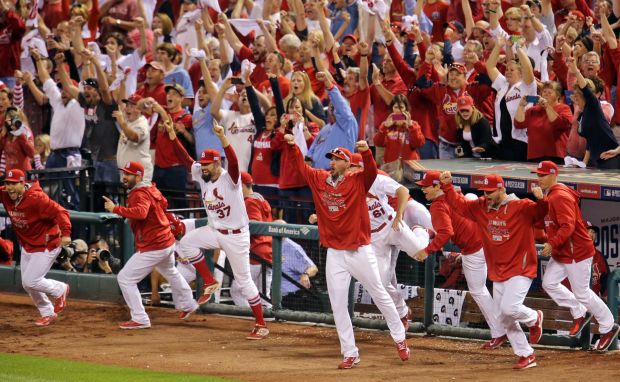 B.事奉 serve-you
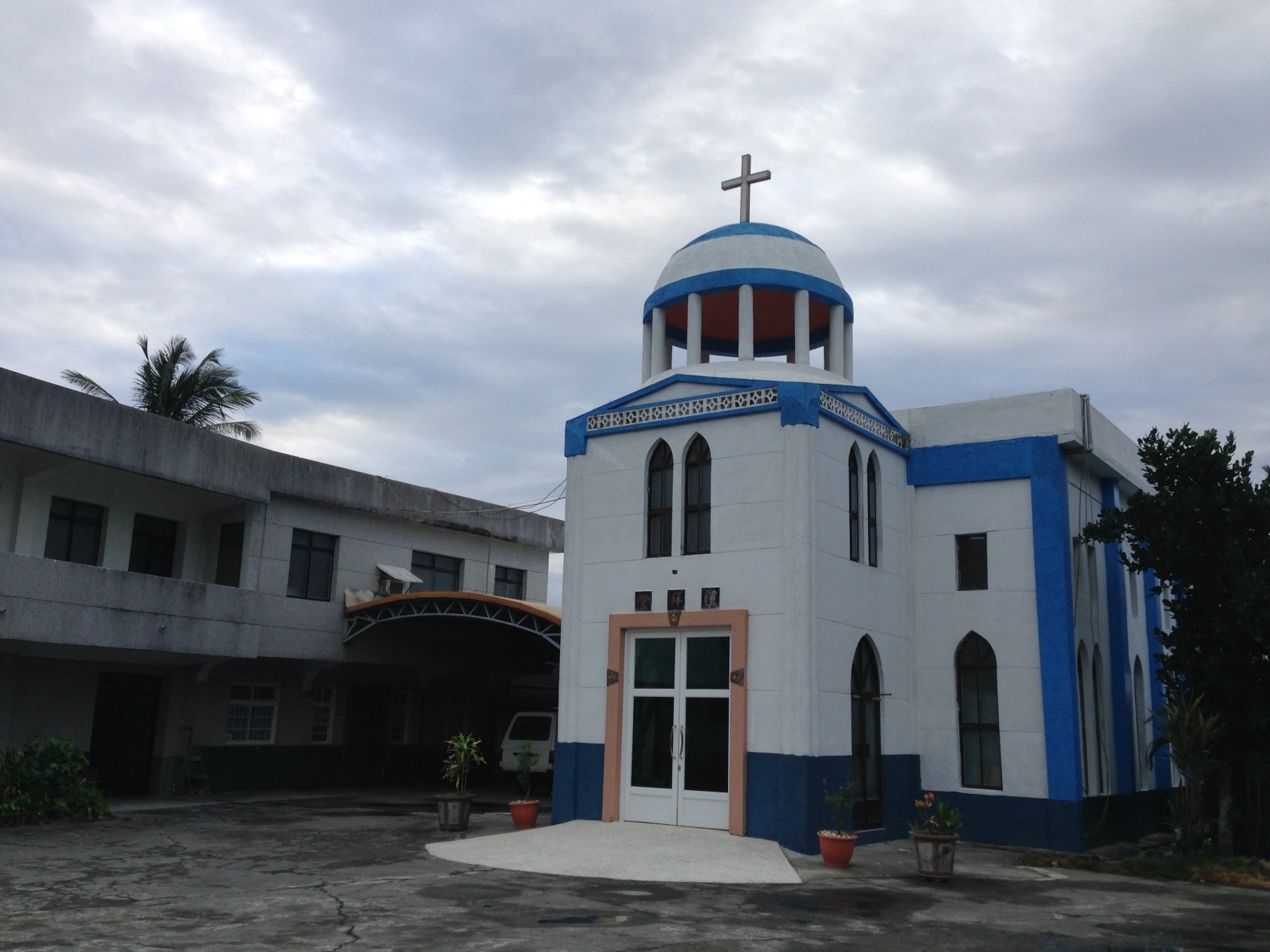 台東興昌基督長老教會
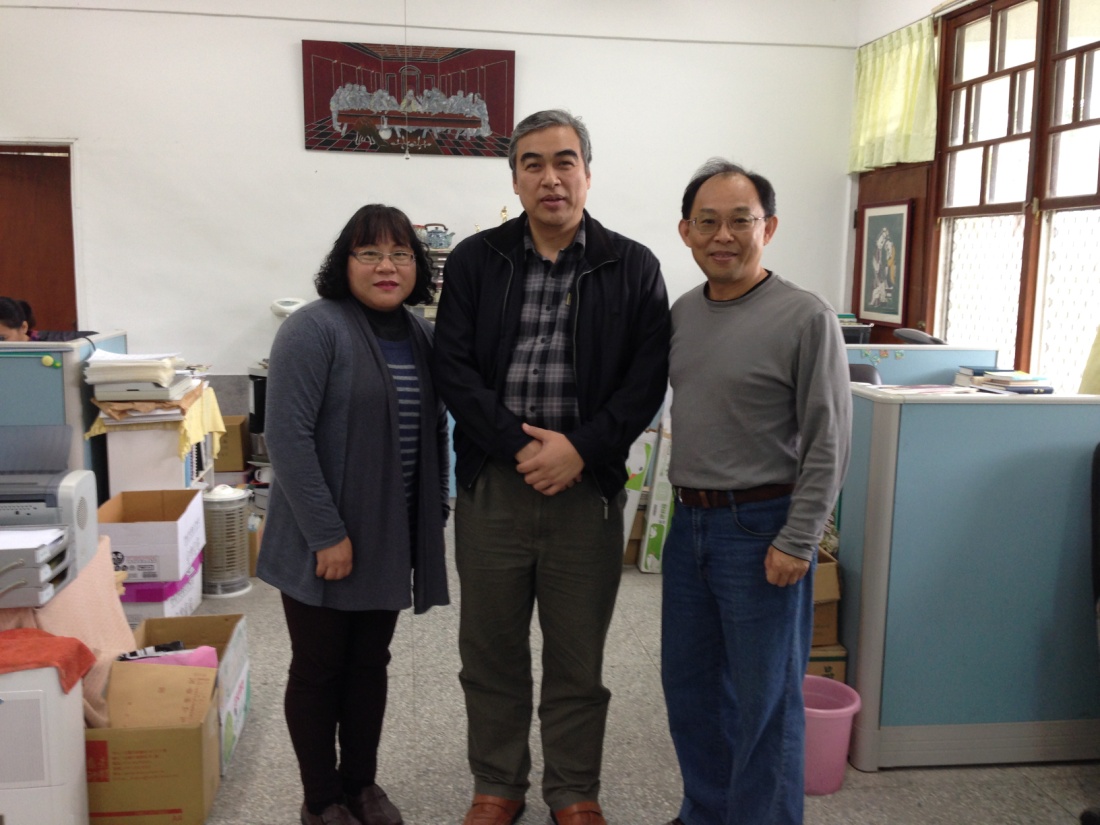 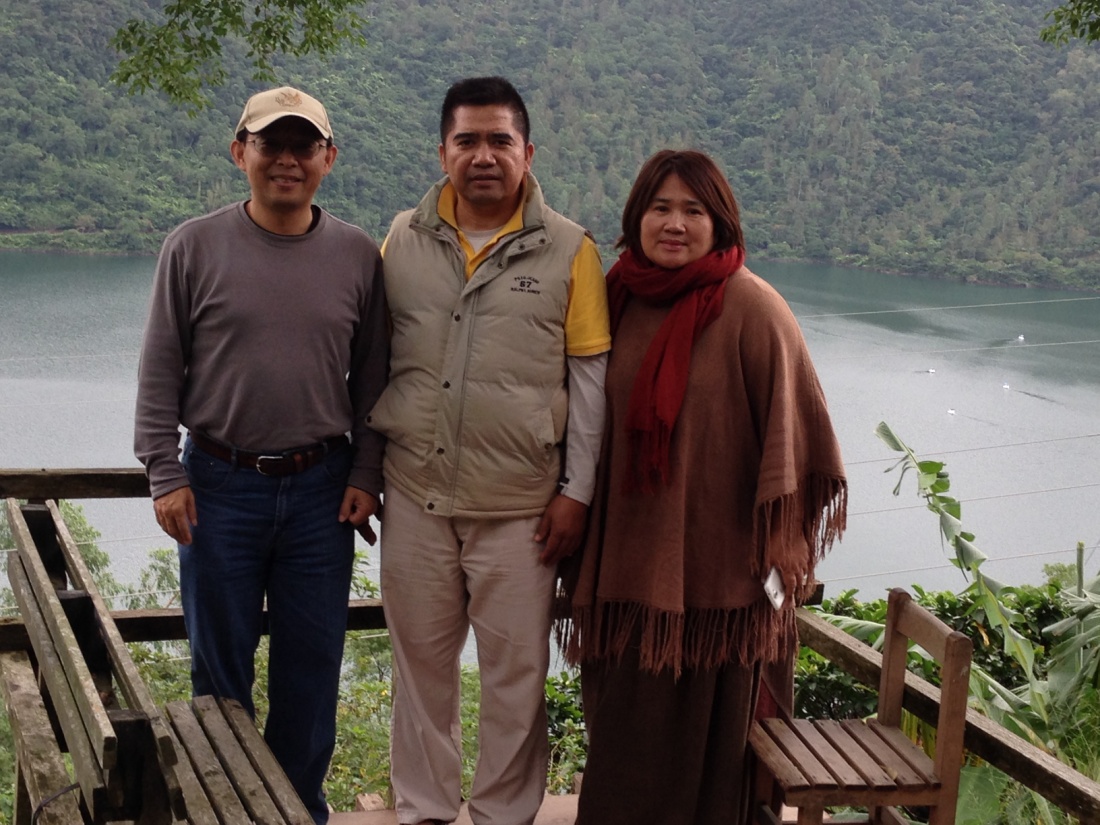 1
2
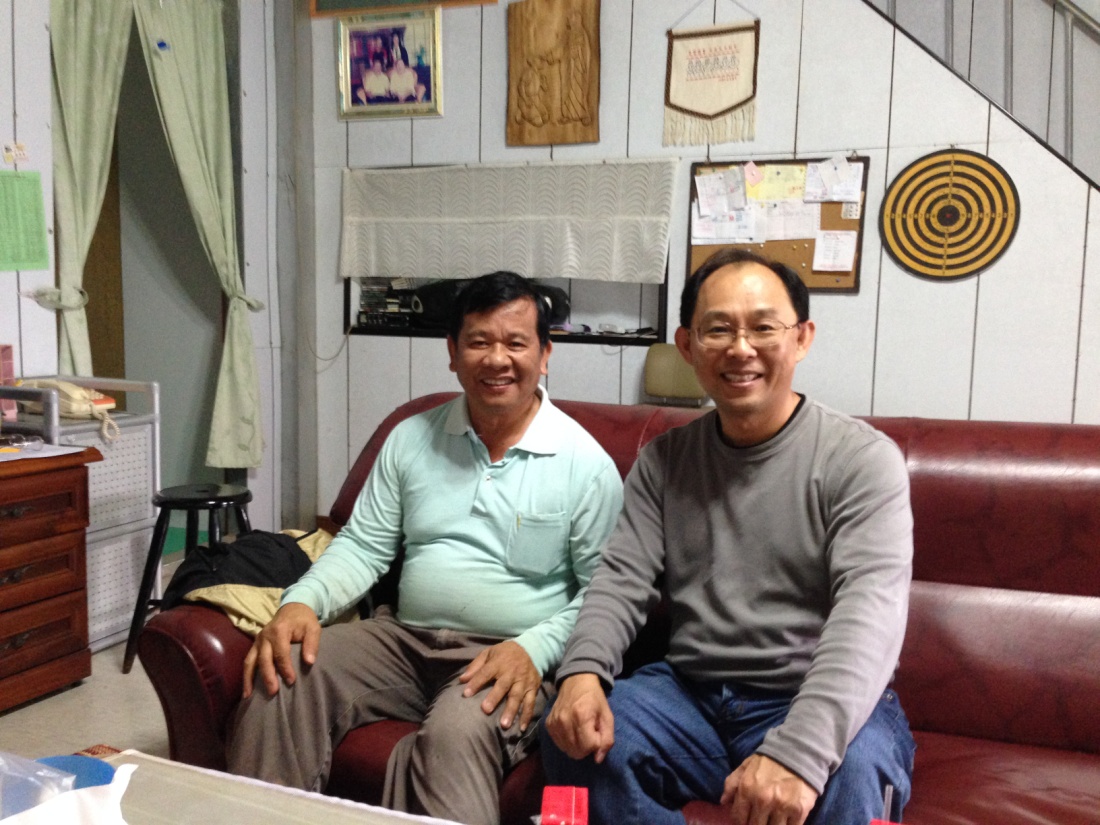 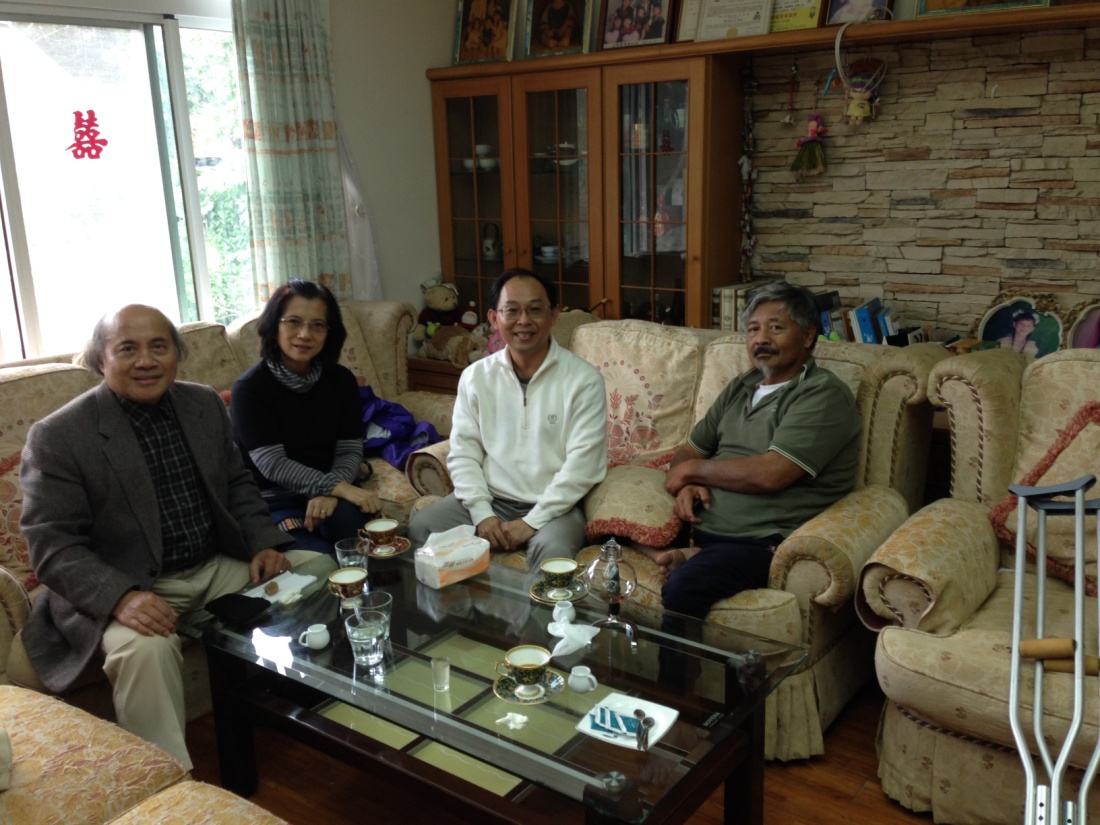 4
3
C.  來 Come-you
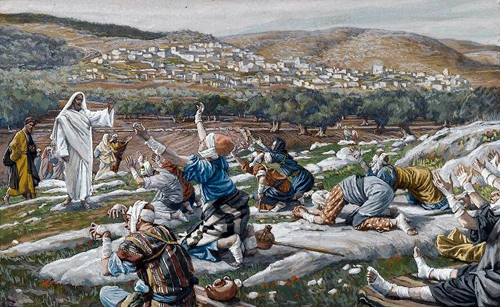 D. 認識Know-you
『我兒所羅門哪，你當認識耶和華你父的神，誠心樂意地事奉他…』（代上28：9）
 
9 “And you, my son Solomon, acknowledge the God of your father, and serve him with wholehearted devotion and with a willing mind...”(1 Chronicles 28:9)
E. 進入Enter-you
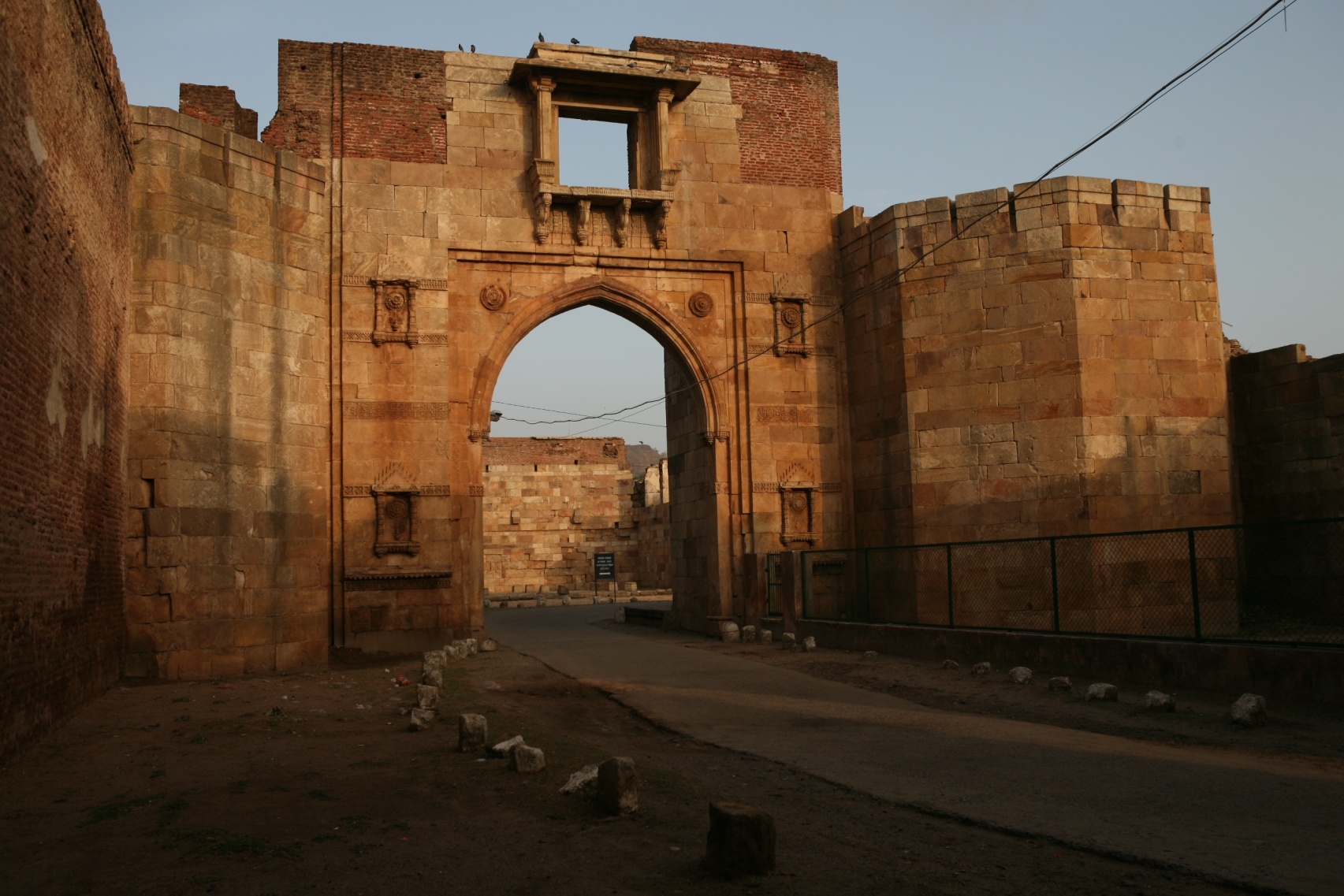 F. 感謝 acclaim-you
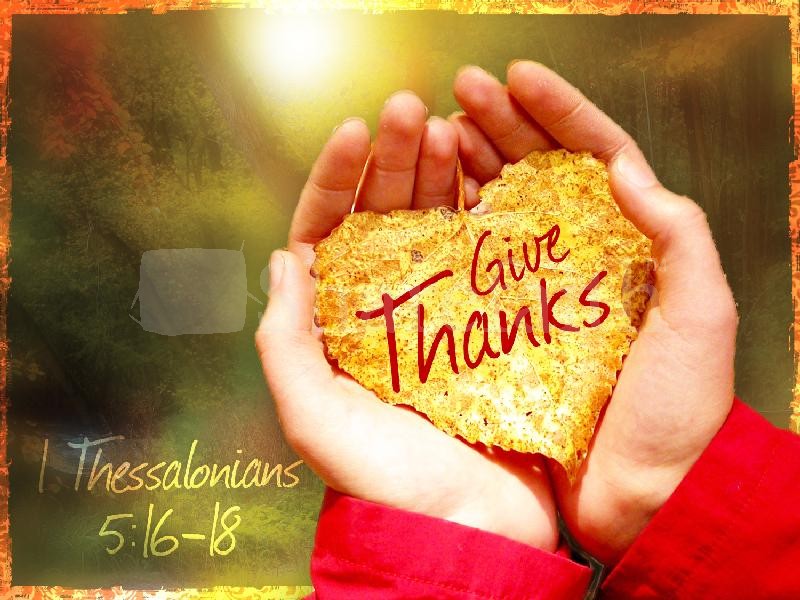 G. 稱頌Bless-you